ПРЕДСТАВИТЕЛИ МСП РЕГИОНА
Комбинат «Волна»
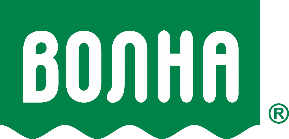 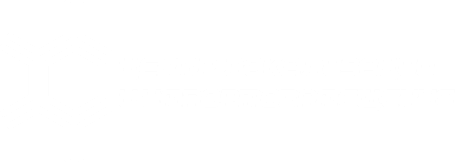 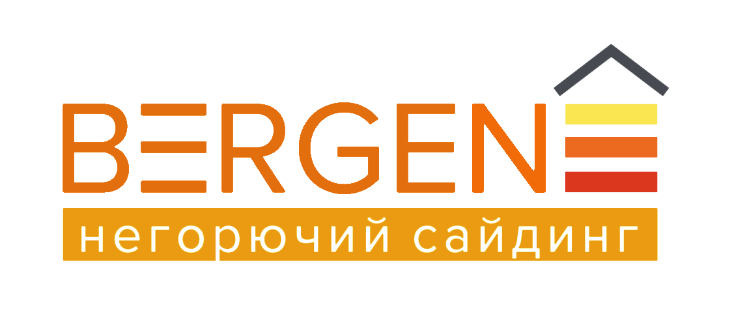 Хризотилцементный сайдинг
для малоэтажного строительства 3-5 этажей
ВАРИАНТЫ ФАКТУР CАЙДИНГА BERGEN
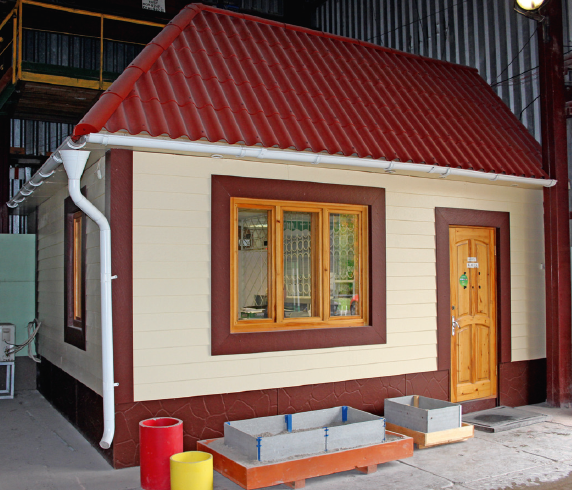 дерево
мятный шелк
гладкая
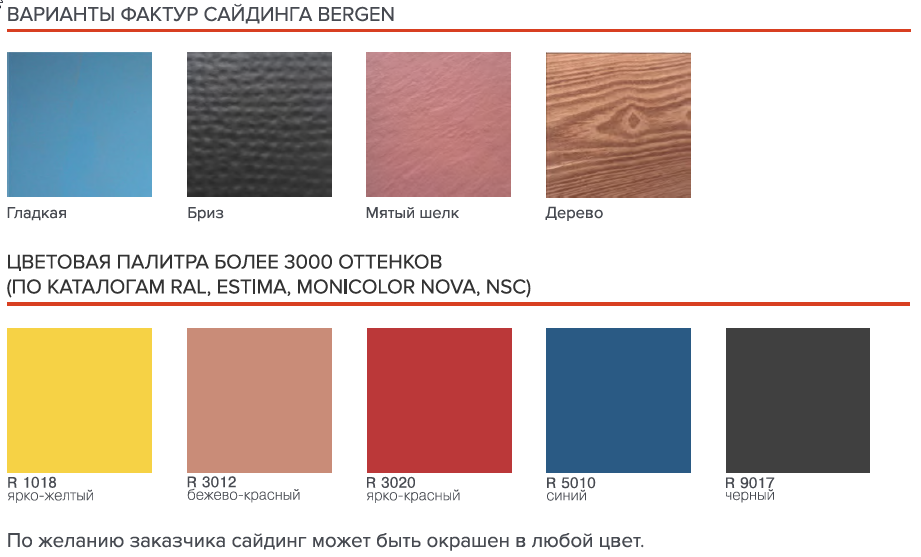 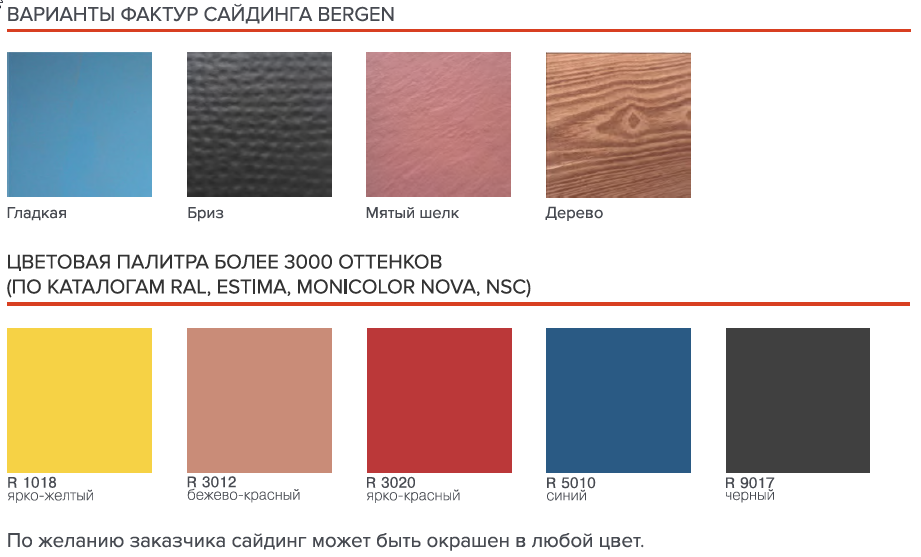 бриз
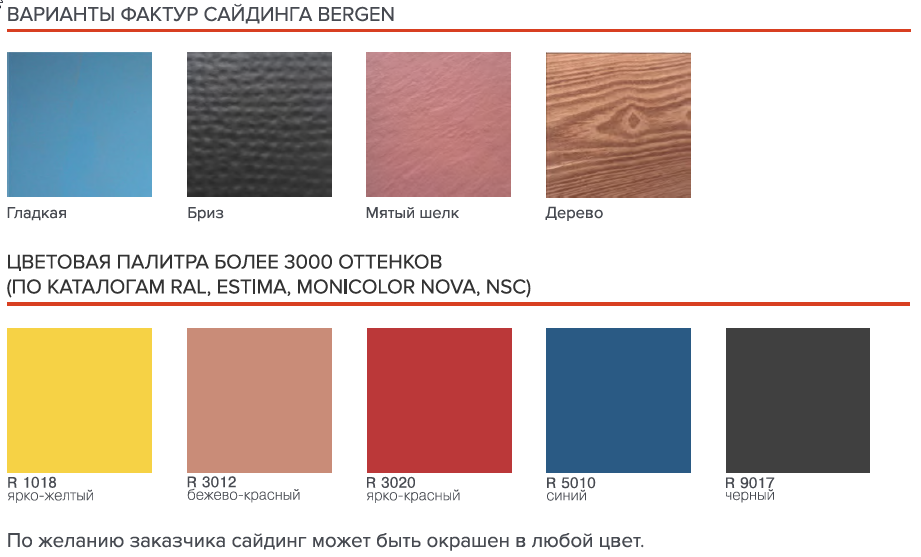 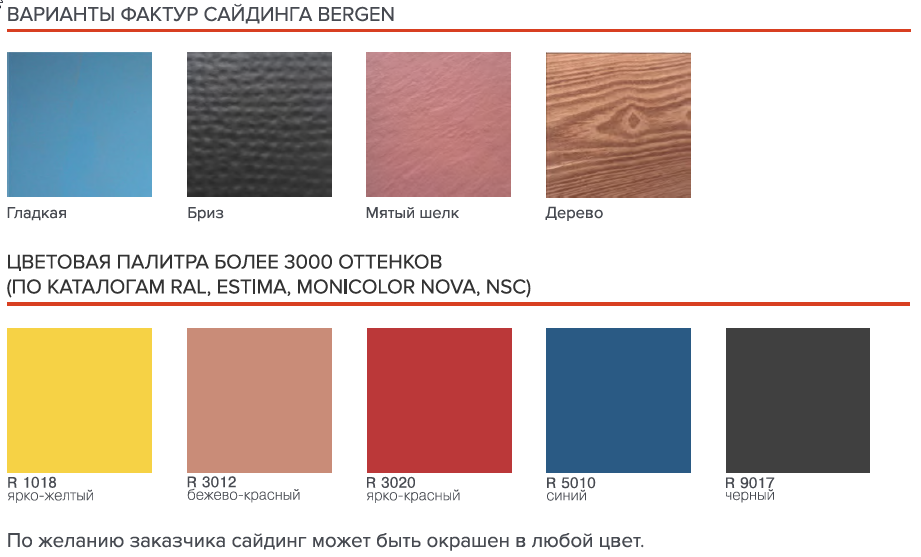 ЦВЕТОВАЯ ПАЛИТРА БОЛЕЕ 3000 ОТТЕНКОВ 
(ПО КАТАЛОГАМ RAL, ESTIMA, MONICOLOR NOVA, NSC
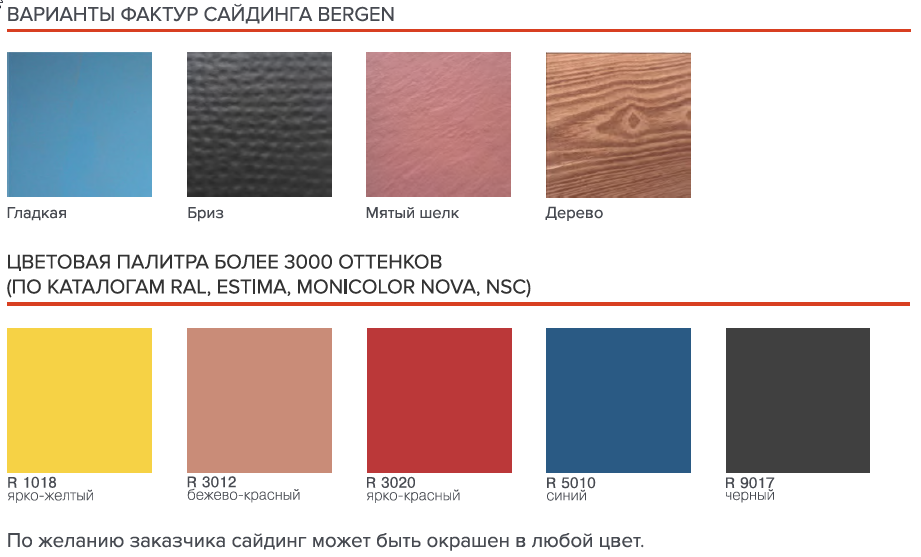 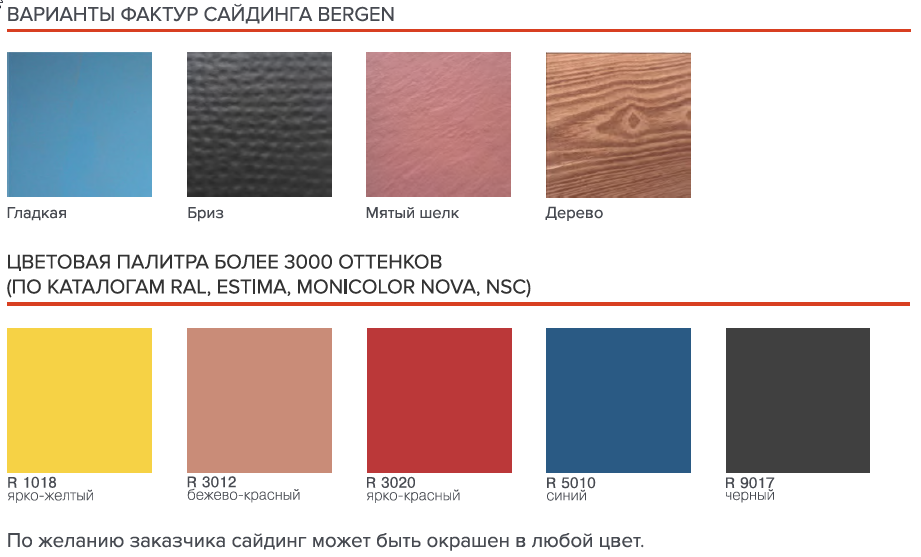 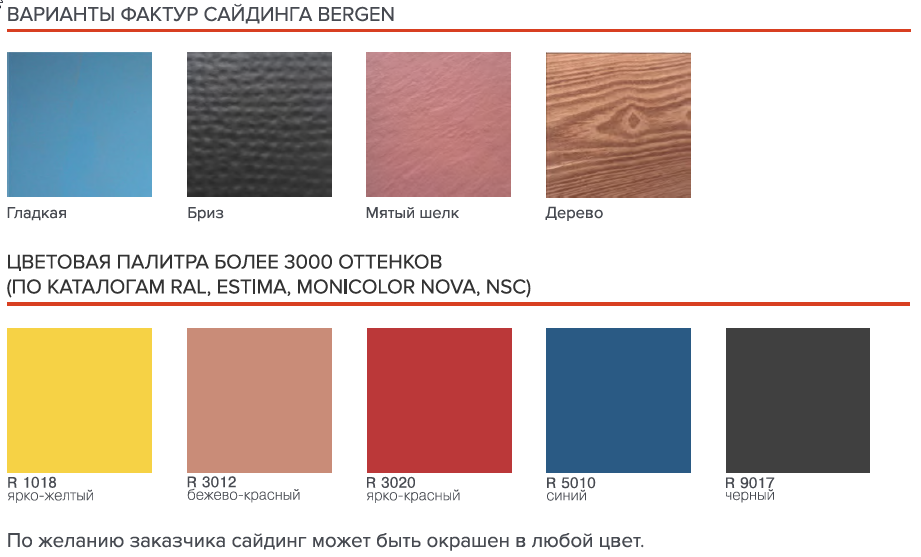 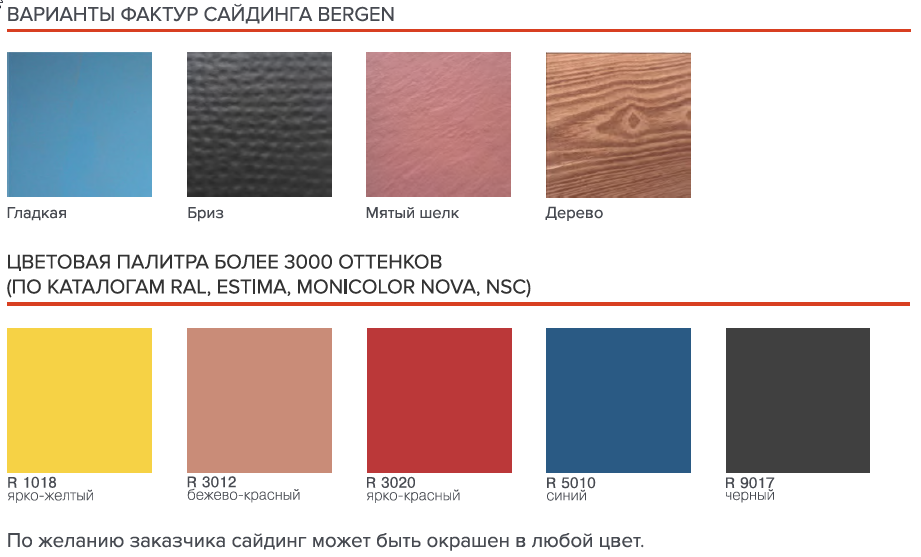 бежево-красный
ярко-красный
ярко-желтый
синий
черный
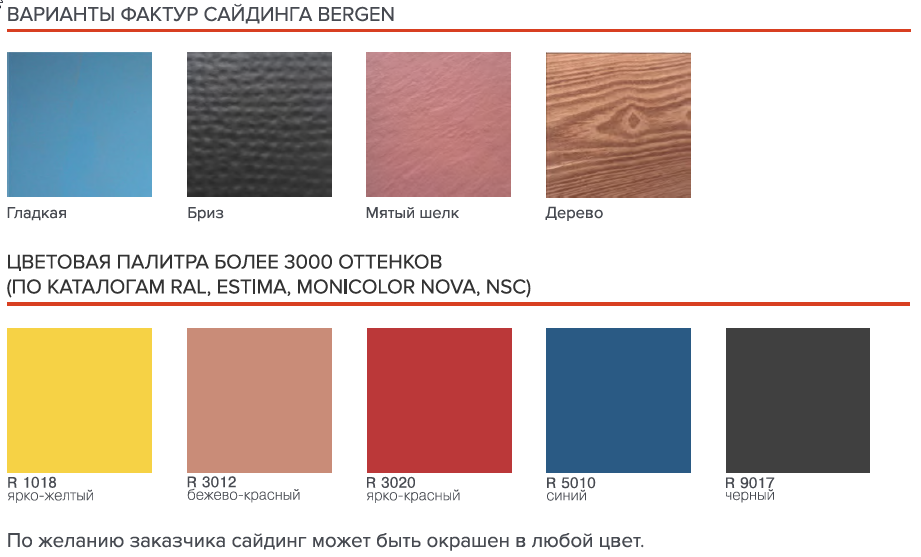 По желанию заказчика сайдинг может быть окрашен в любой цвет.